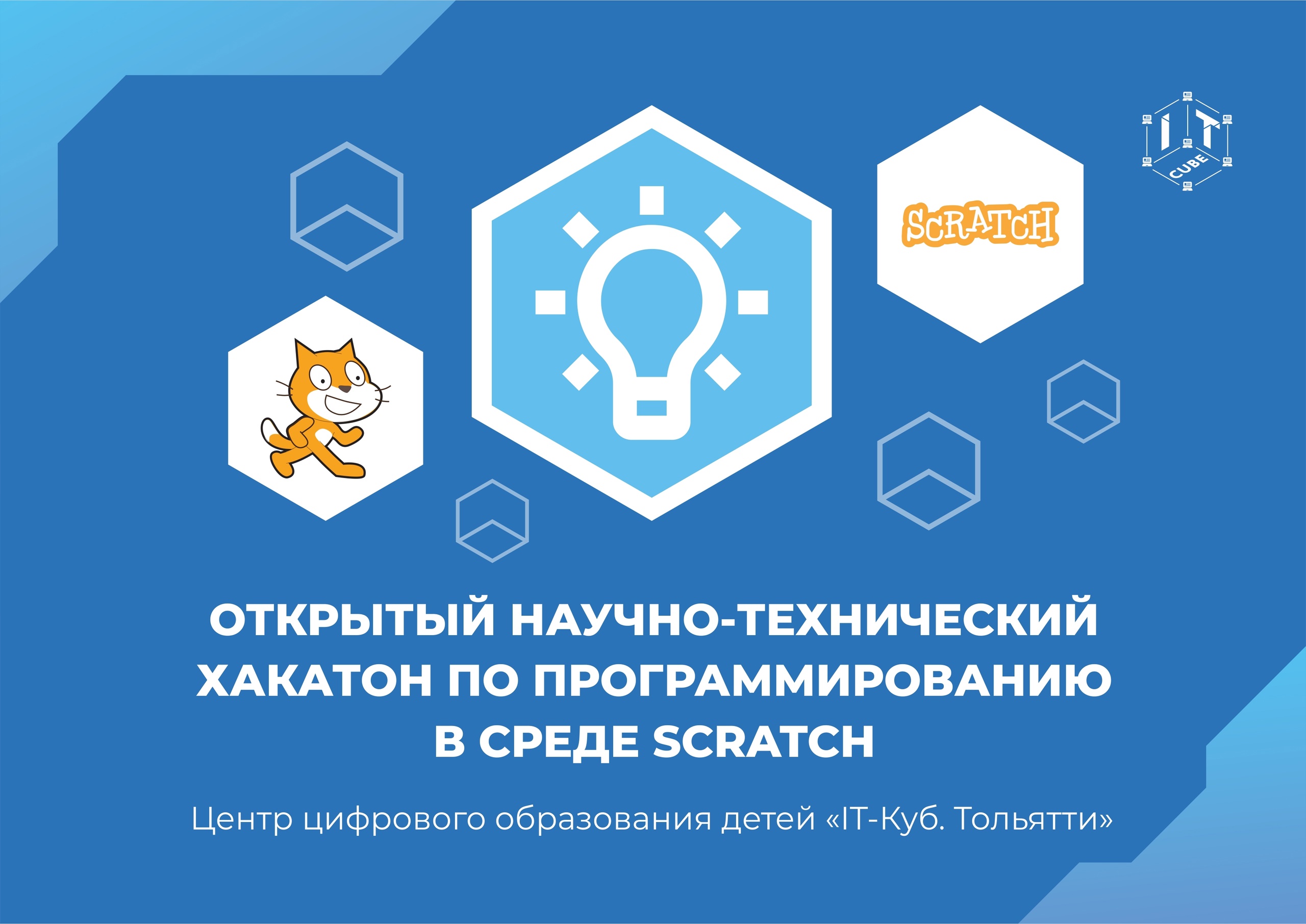 Задание отборочного этапа
Задание отборочного этапа
Категории 1-4 класс, 5-7 класс

Анимация на тему «Мой город – город возможностей» 

Анимировать рассказ-презентацию о родном городе, его особенностях, достопримечательностях (рассказать о не менее 3 фактах для категории 1-4 класс, не менее 5 фактах – для  категории 5-7 класс).
Желательно в анимации применять фоны и спрайты, нарисованные в редакторе рисования программы Scratch, либо скачанные из интернета.
Проект должен иметь заставку, а также логическое начало и конец (вступление/заключение)

Конкурсную работу в виде ссылки из онлайн-среды Scratch или файла .sb3 прикрепить в соответствующее поле Яндекс формы при заполнении заявки до 7 апреля включительно (если работа в виде файла, то ее необходимо загрузить на файлообменник и указать ссылку). 
Ссылка на заявку: https://forms.yandex.ru/u/67ce8840068ff0af92a70a4d/